SIDIS - Working Group
kick-off meeting
May 19, 2021
Marco Radici (INFN - Pavia)
Anselm Vossen (Duke)
1
Agenda
Date and Time of SIDIS WG regular meetings; weekly, bi-weekly, or…?
Physics Topics: discuss prioritisation w.r.t. detector features; which golden and silver channels?
“Technical discussion”: which plots, simulations?
AOB
2
Calendar
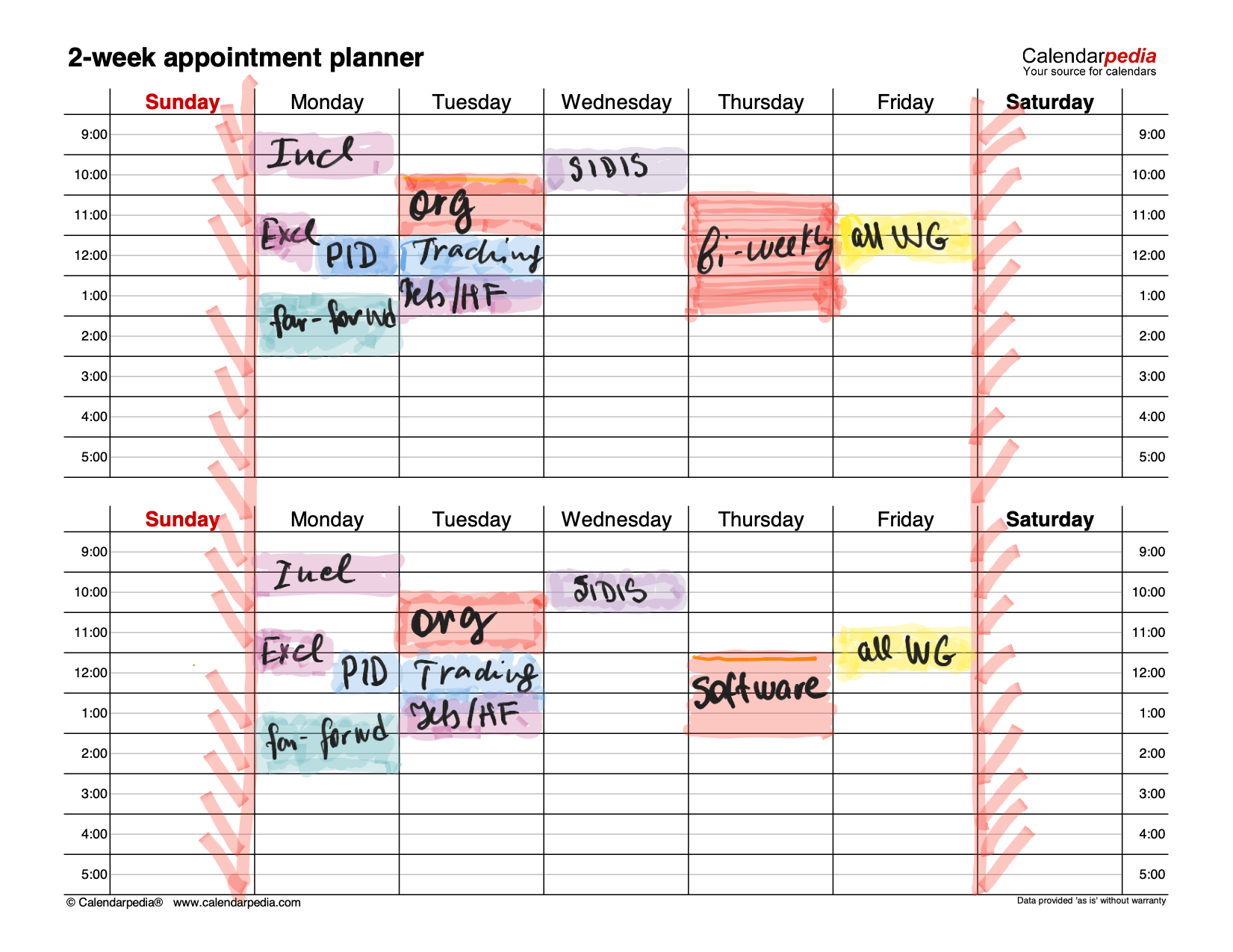 from Yulia Furletova
SIDIS WG 

currently
Wednesday 
10am EST
Confirm / change date and time
Choose weekly / bi-weekly / … rate of meetings
3
SIDIS Physics Topics
EIC White Paper golden channel:
unpolarized TMD of valence/sea quarks
Sivers TMD of valence/sea quarks
unpolarized and Sivers TMD of gluons: di-hadron and/or di-jet   ==>  Jet / HF WG ?
EIC White Paper silver channel:
chiral-odd functions for valence/sea quarks: transversity and Boer-Mulders
transversity (also as PDF) ==> tensor charge
4
SIDIS Physics Topics (update)
unpolarized and helicity sea/strange quark PDFs  ==> fragmentation function FFs
polarized fragmentation (Λ)
Jet-related TMDs (Sivers, Collins and jet substructure) ==> Jet / HF WG ?
chiral-odd higher twist: e(x), …
in-medium PDFs and FFs ?
5
Where does Athena have an advantage and what physics topic might profit
High B field 
resolution of high momentum tracks
PID at high momenta
kinematic reach for evolution? Unexplored region
Hermetic coverage
Cc events
Kinematic reach using hadronic final state
6
Topics  vs.  Detector features
7
Technical discussion
Impact plots  vs.  kinematical coverage plots ?

Full  vs.  fast simulations ?
Framework…?
8
People Power
….
9
Backup
10
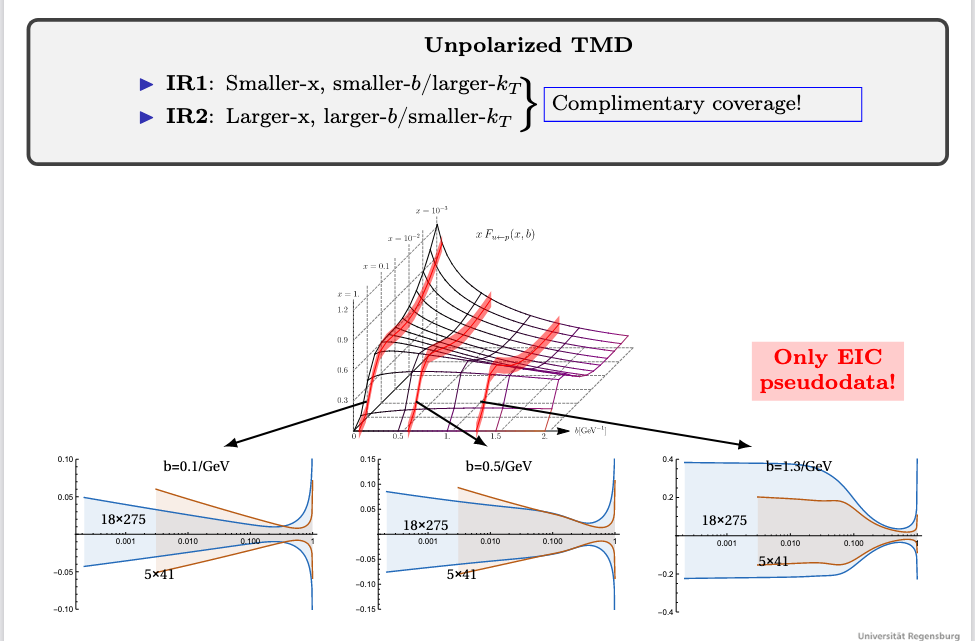 11
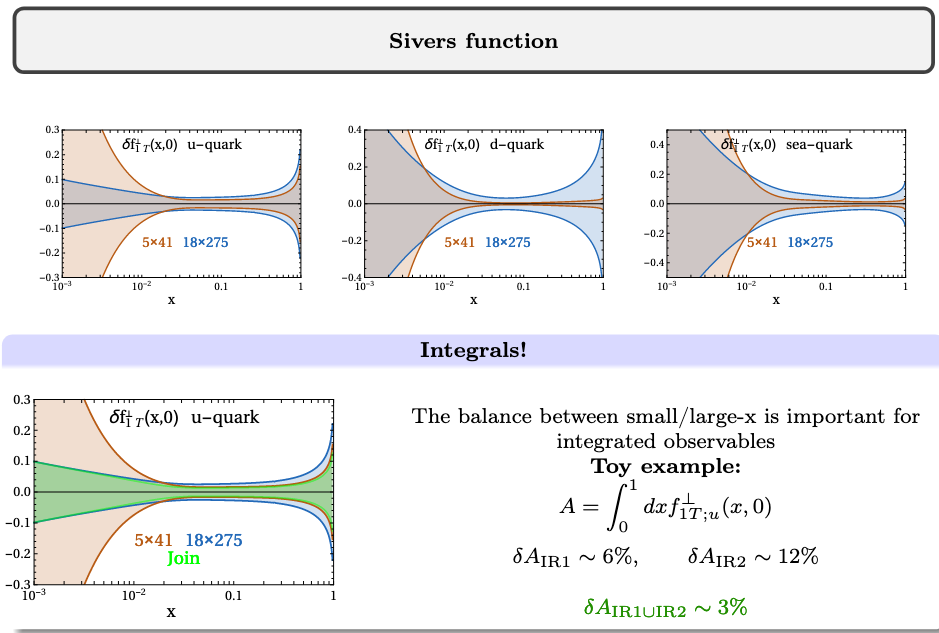 12
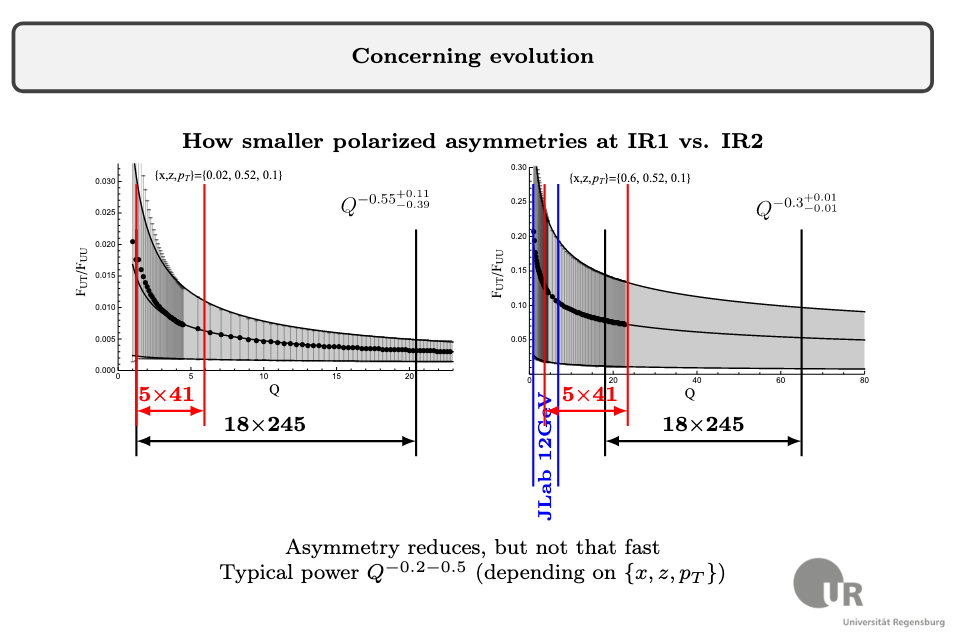 13
”Golden Measurements”
14
“Silver” channels
15
“Silver” channels, cont
16
“New” channels
17